ИЗРАДА ВЕБ-САЈТА
Унос и поравнање текста коришћењем табела
Унос графичких елемената
Понављање
MS Publisher је програм који је саставни дио MS Office програмског пакета и који  садржи једноставне алатке, разноврсне стилове, графичке елементе и шаблоне за израду атрактивних публикација као и интернет страница.
Научили смо како се креира почетна страница, те како се додају нове странице
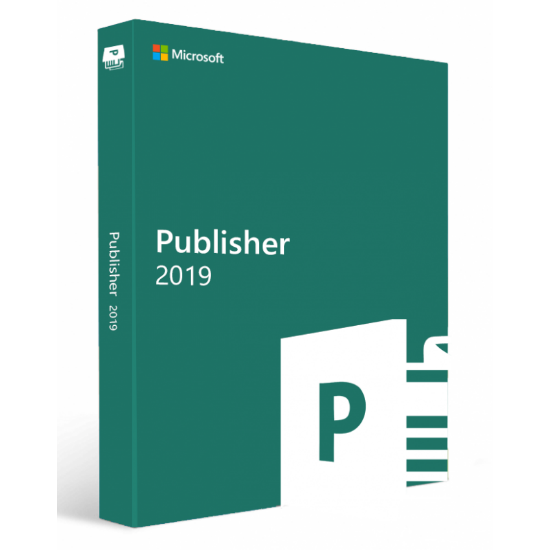 Унос и поравнање текста коришћењем табела
Табеле су веома чест елемент у веб дизајну
Служе за лакшу контролу и организацију текста (али и слика) на интернет страницама
Табела на страници може бити видљива и невидљива
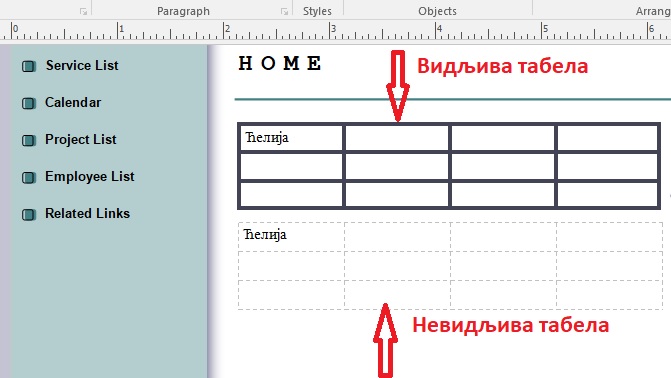 Уметање табеле на страницу
На више начина
Први начин
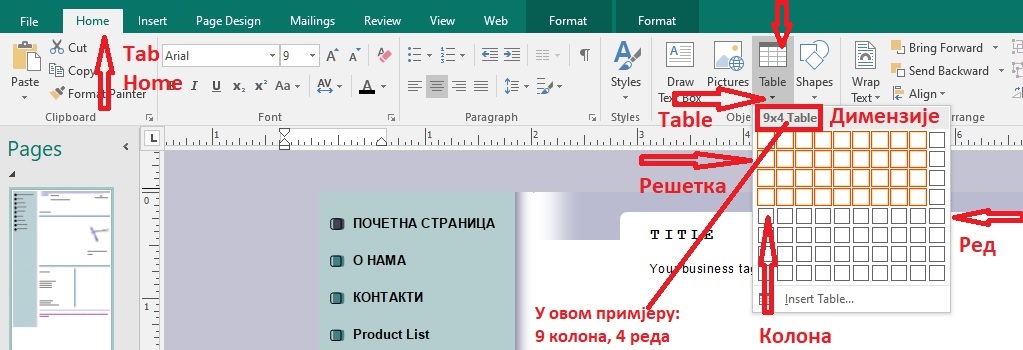 Уметање табеле на страницу
Други  начин
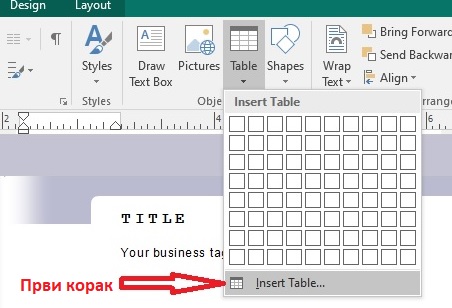 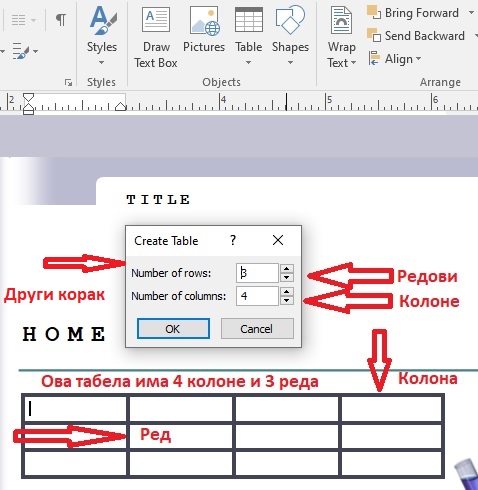 Уметање табеле на страницу
Трећи начин
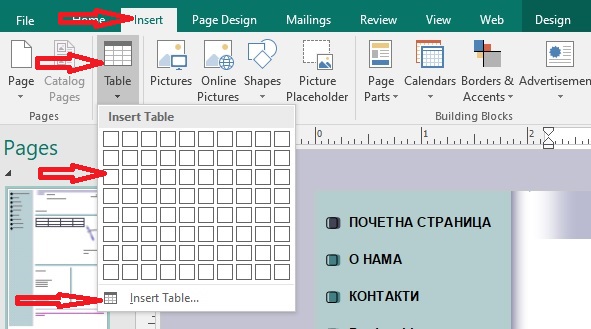 Уметање табеле на страницу
Када селектујемо табелу појављује се нова секција за додатно уређивање табеле са два таба: Design и Layout.
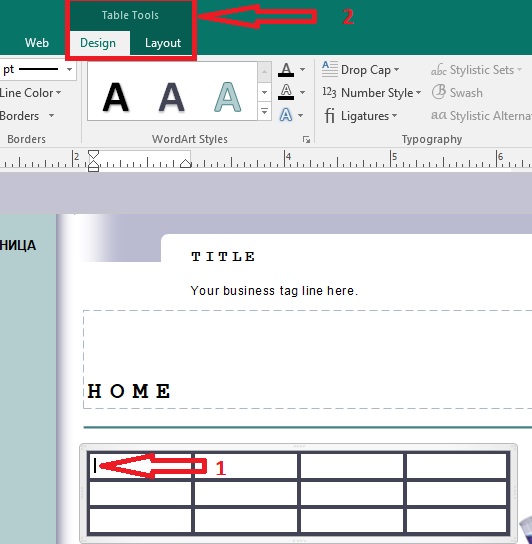 Tабеле
Уметање реда, колоне и ћелије
Брисање табеле, реда и колоне
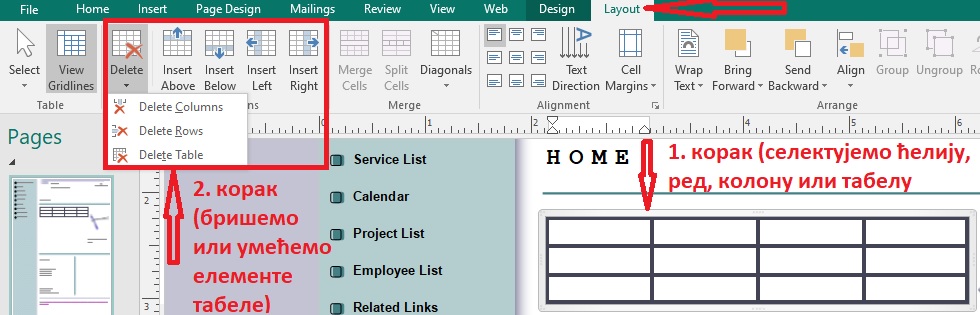 Tабеле
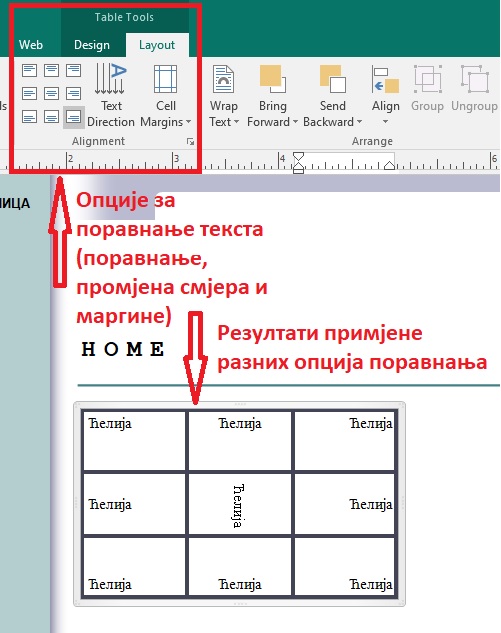 Поравнање текста у 
ћелијама табеле
Примјери употребе табела за дизајн веб-сајтова
Примјер 1 (видљива табела)
Примјер 2 (невидљива табела)
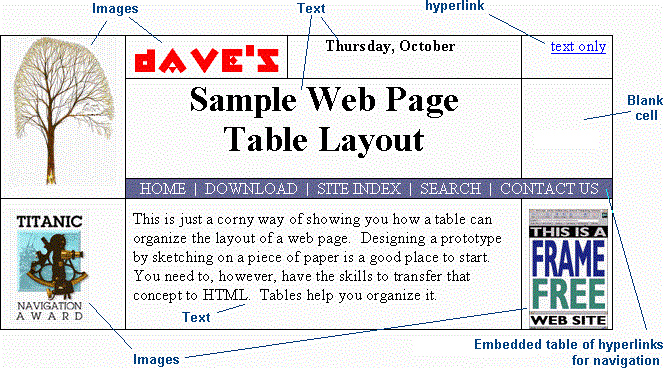 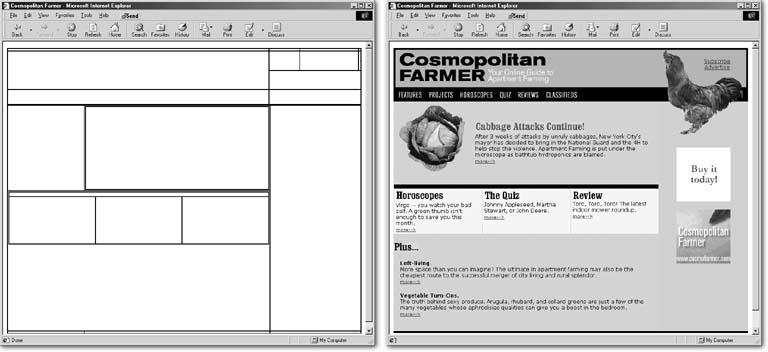 Унос графичких елемената
Графички елементи се уносе преко картице Уметни (Insert)

Врсте графичких елемената у MS Publisher-u:

илустрације (Picture, ClipArt и Shapes), секција Illustrations и
календари, оквири, рекламе итд. из секције Building Blocks
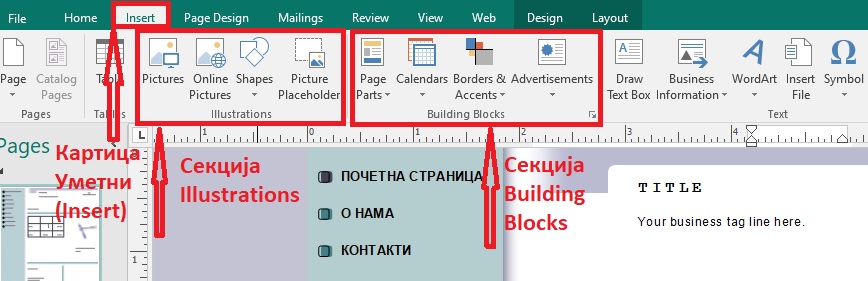 Унос графичких елемената
Опције за унос графичких елемената из секције Illustrations:
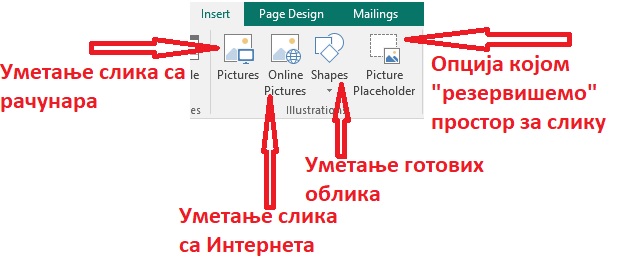 Унос графичких елемената
Picture Placeholder (оквир за слику) опција (као што је поменуто на претходном слајду, служи да „резервишемо“ простор на страници на којем ћемо накнадно убацити слику):
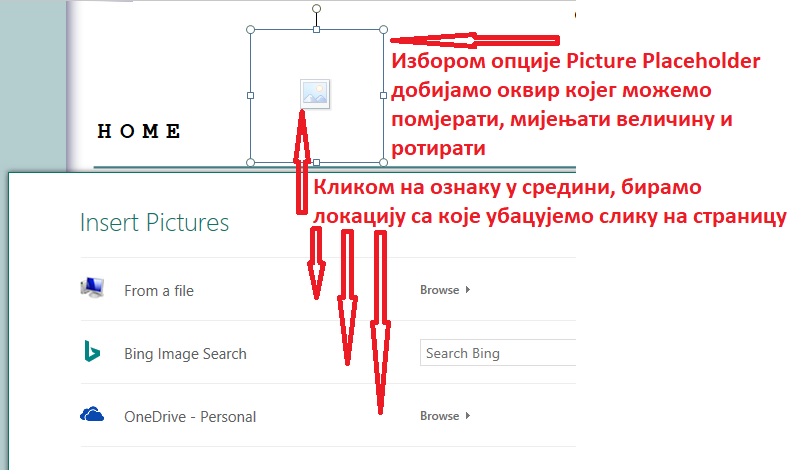 Унос графичких елемената
Опције за уређење графичких елемената (кликом на неки графички елемент нпр. слику, појављује се нова палета Picture Tool са картицом Format
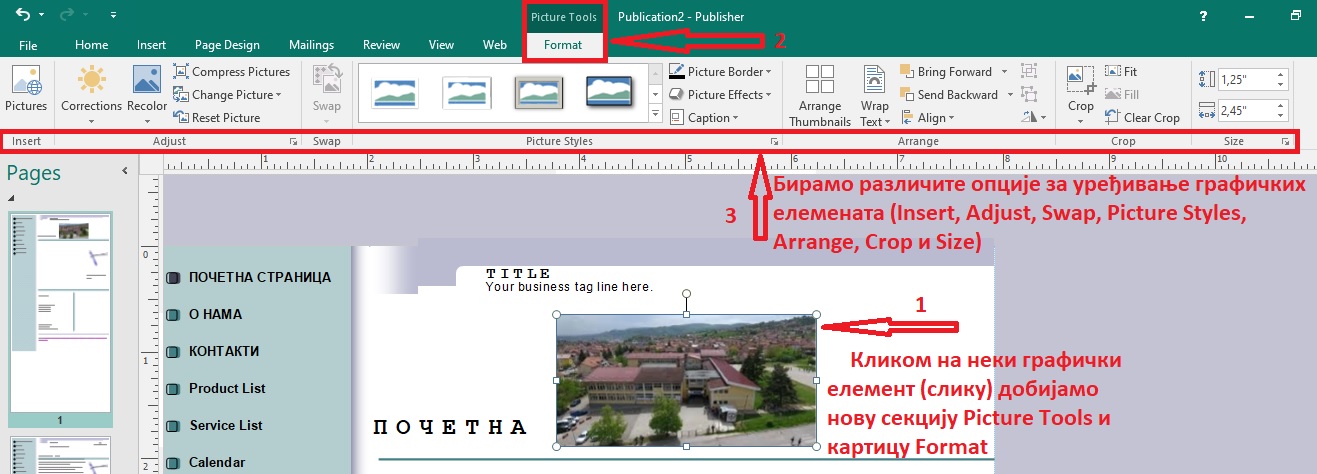 Домаћа задаћа
Домаћу задаћу договорите са својим наставником
За ученике који желе знати више
Технологије на клијентској страни
Технологије на серверској страни
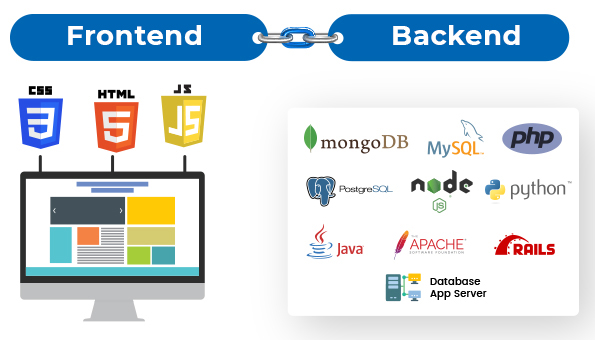 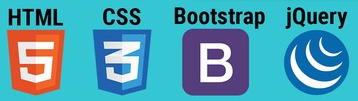 АИМ